Weather observations29.03.2021
29.03.2021 00 UTC
Sea ice fraction
29.03.2021 00 UTC
Surface air pressure
Low over Iceland
southward cold air transport along the ice edge west of Low
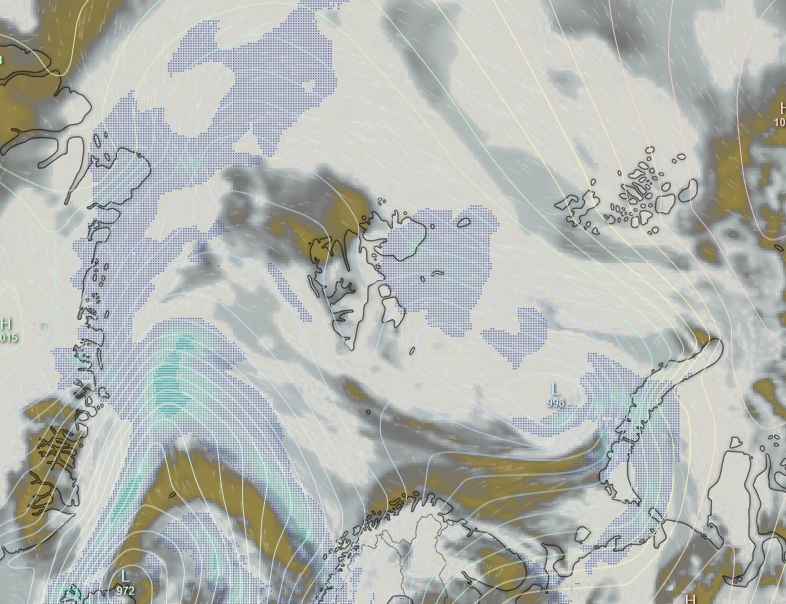 surface air pressure, streamlines, clouds, precipitation
29.03.2021 00 UTC
Precipitable water
Theta-E and geopotential (850 hPa)
Wind speed and streamlines
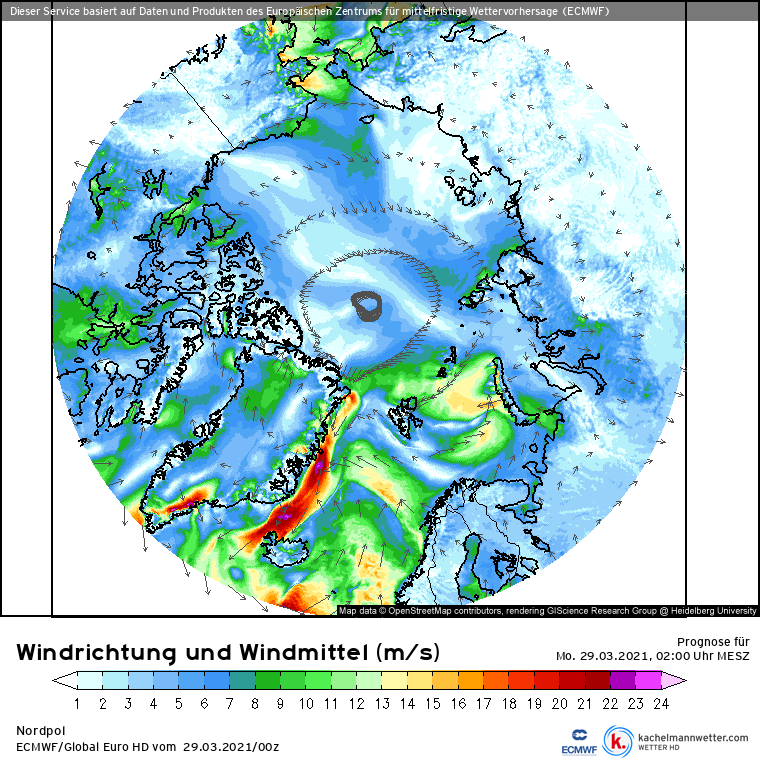 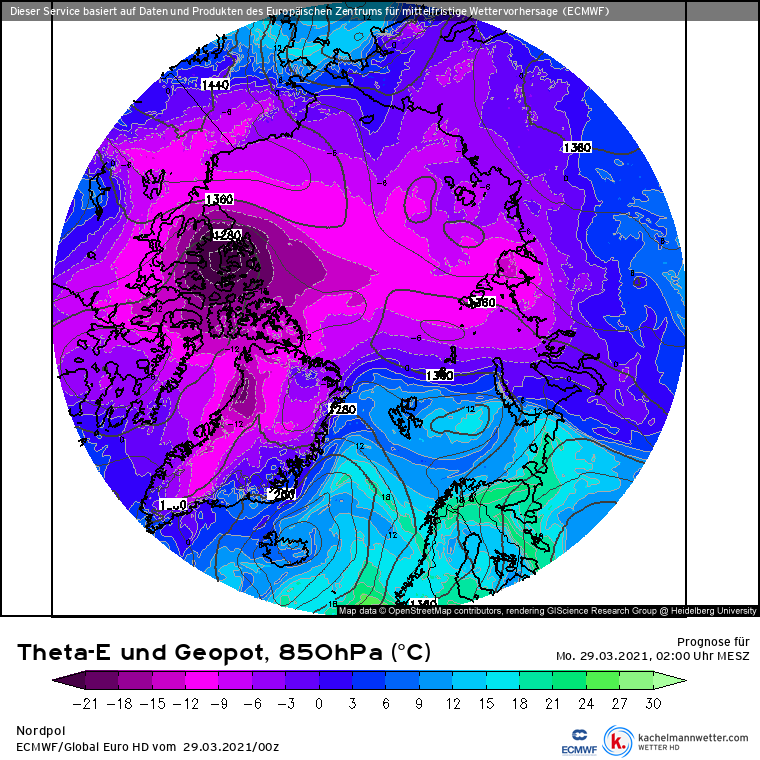 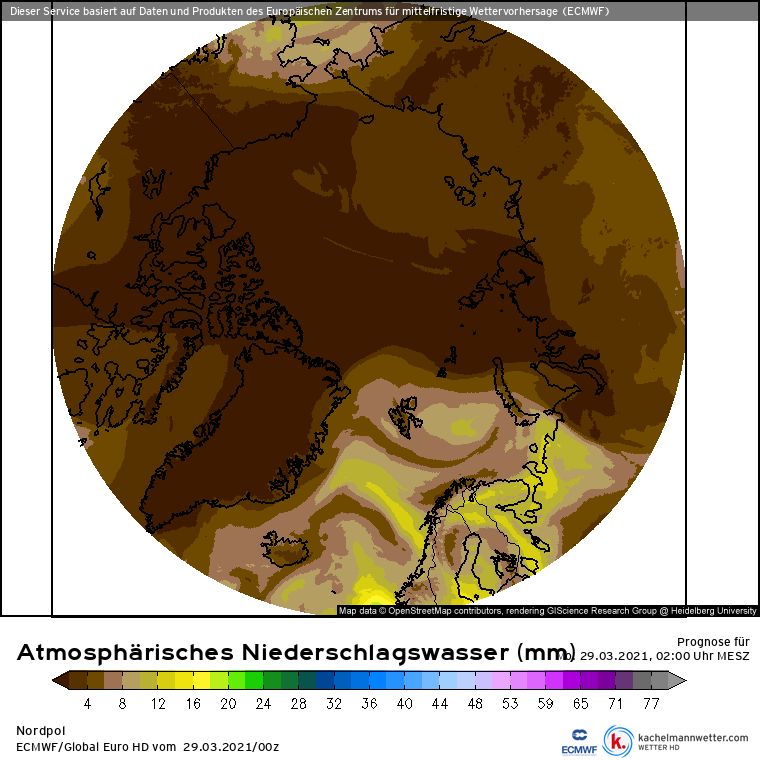 No strong winds around Svalbard
Moist air advection over Atlantic from North Norway to Greenland
29.03.2021 – Situation at the airports
Longyearbyen
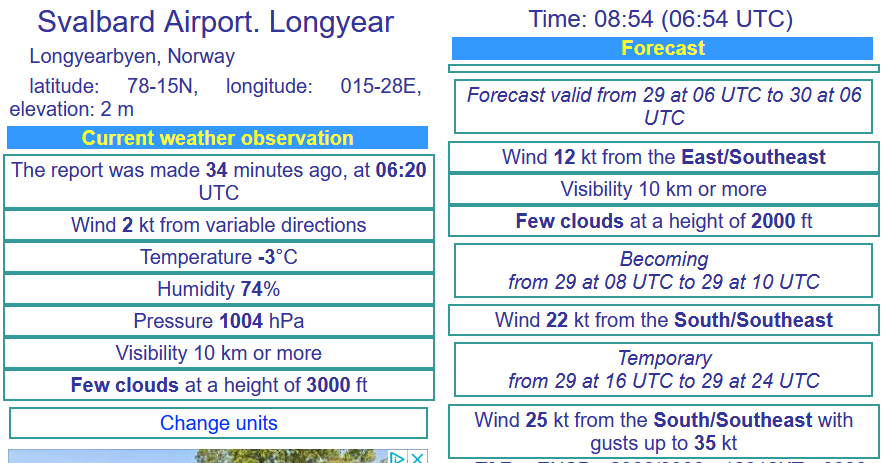 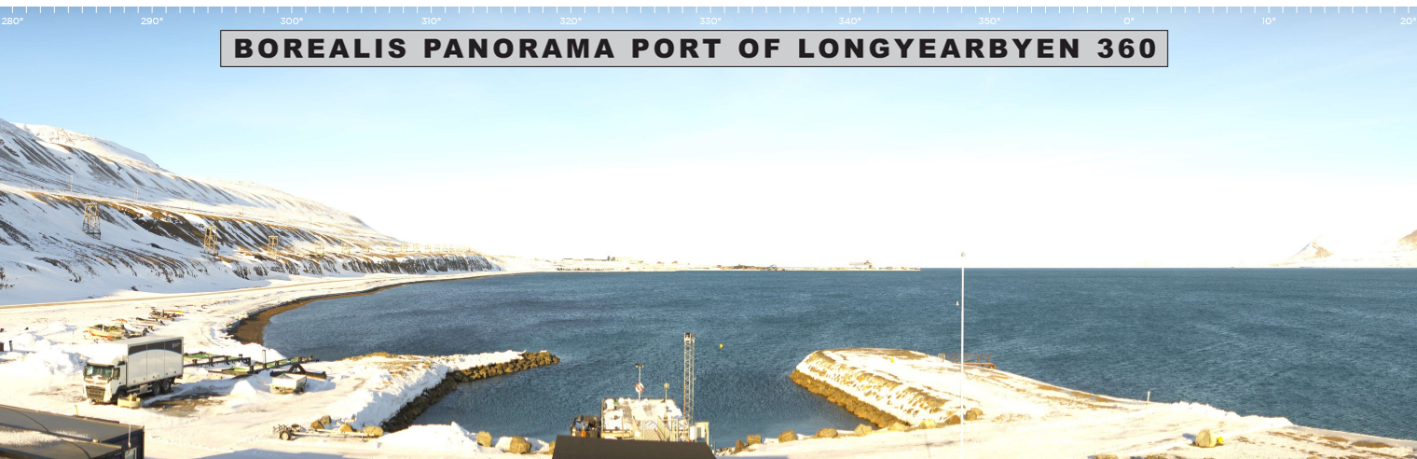 09:05 UTC
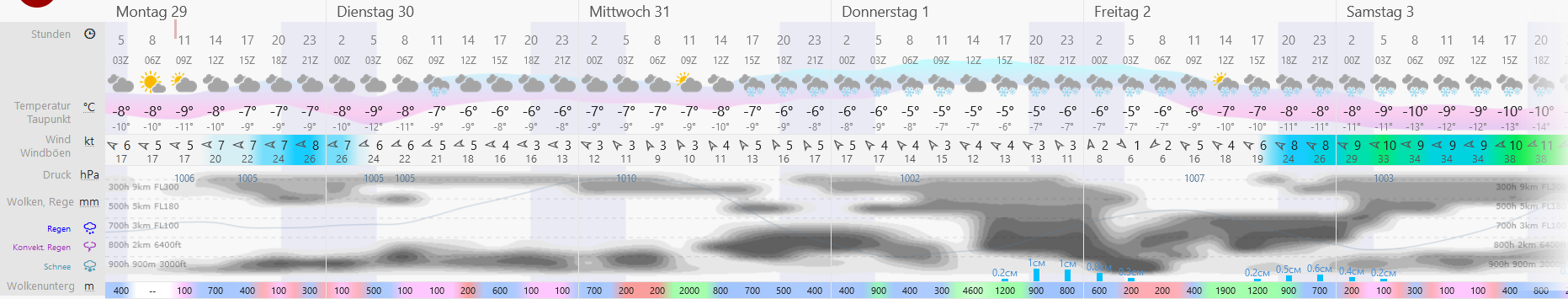 29.03.2021 – Situation at the airports
Kiruna
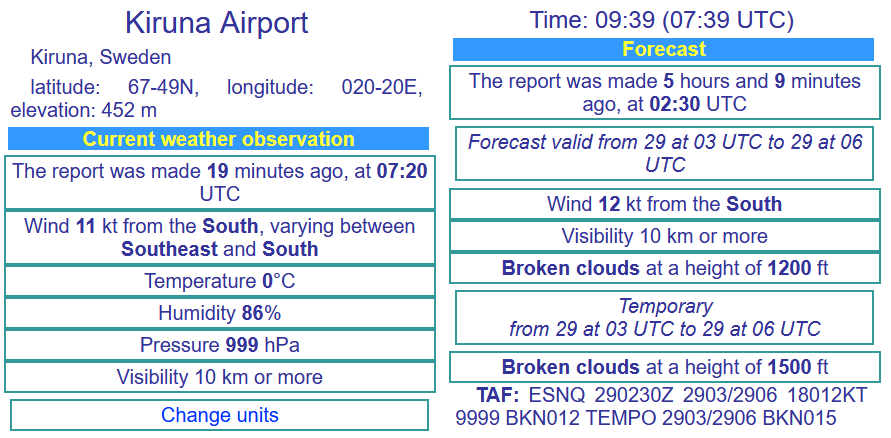 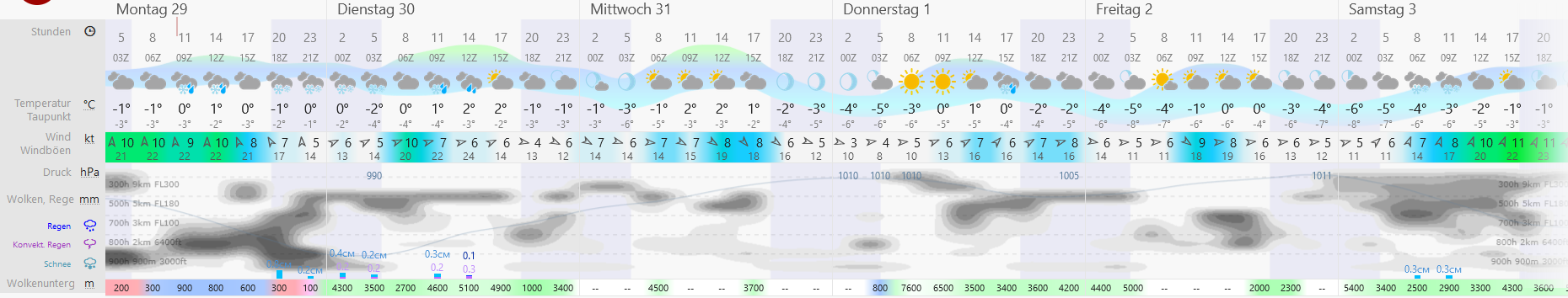 29.03.2021 12 UTC
Surface air pressure
Low weakens as it moves eastward
29.03.2021 12 UTC
Precipitable water
Theta-E and geopotential (850 hPa)
Wind speed and streamlines
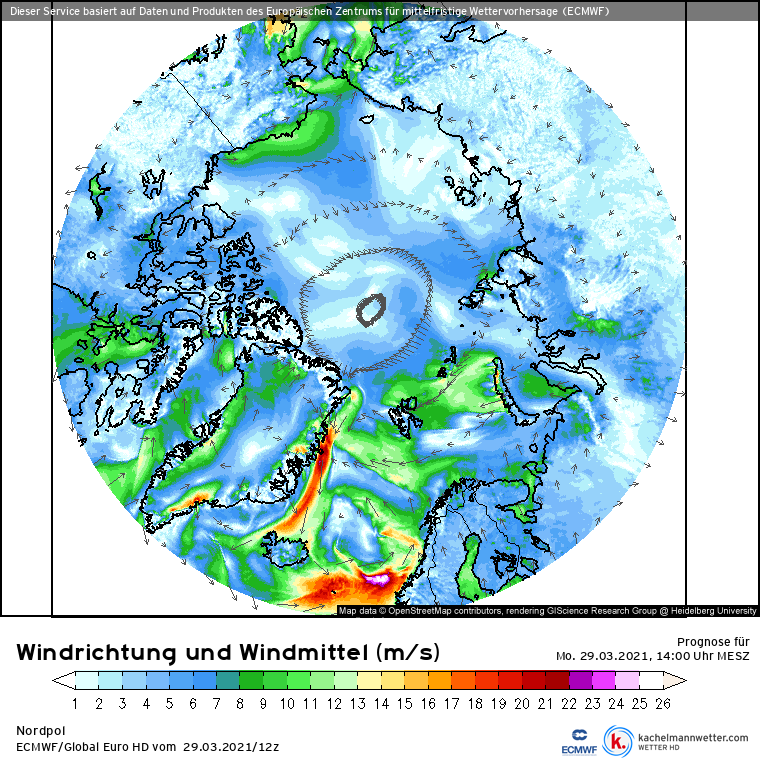 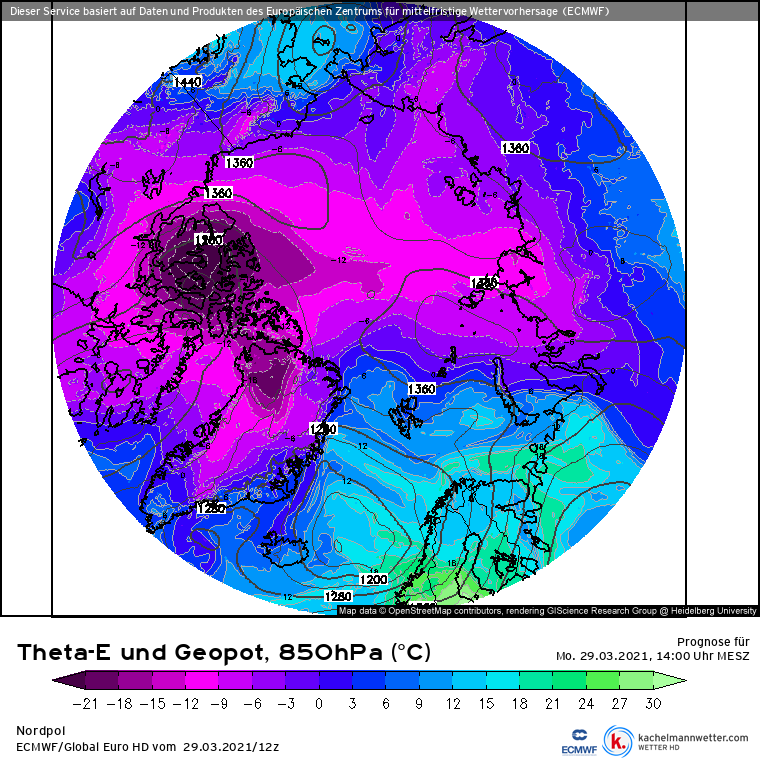 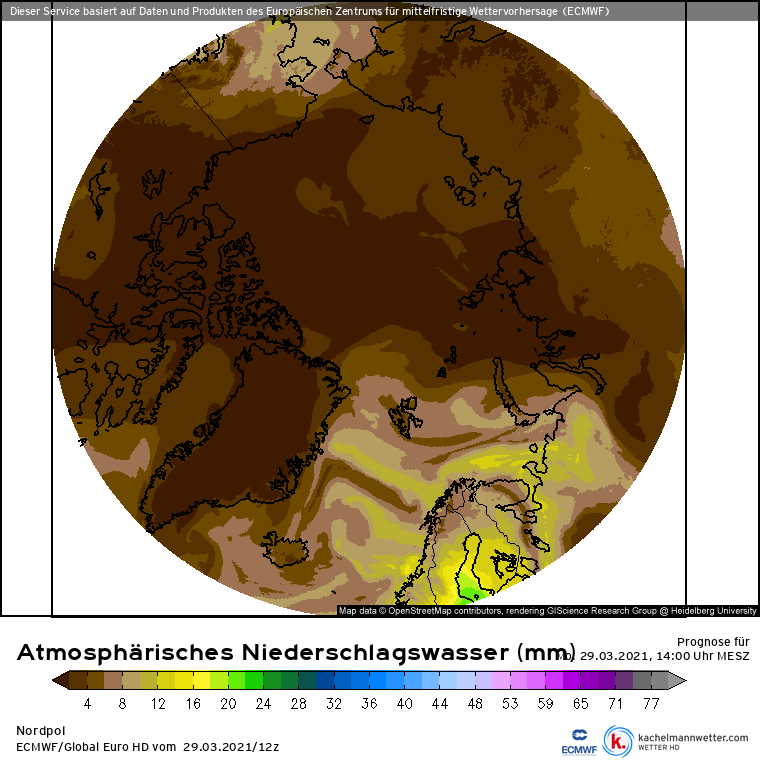 Northerly wind west of the low weakens
Moist air advection over North Atlantic weakens
29.03.2021 13 UTC
Mid-level clouds
Low-level clouds
High-level clouds
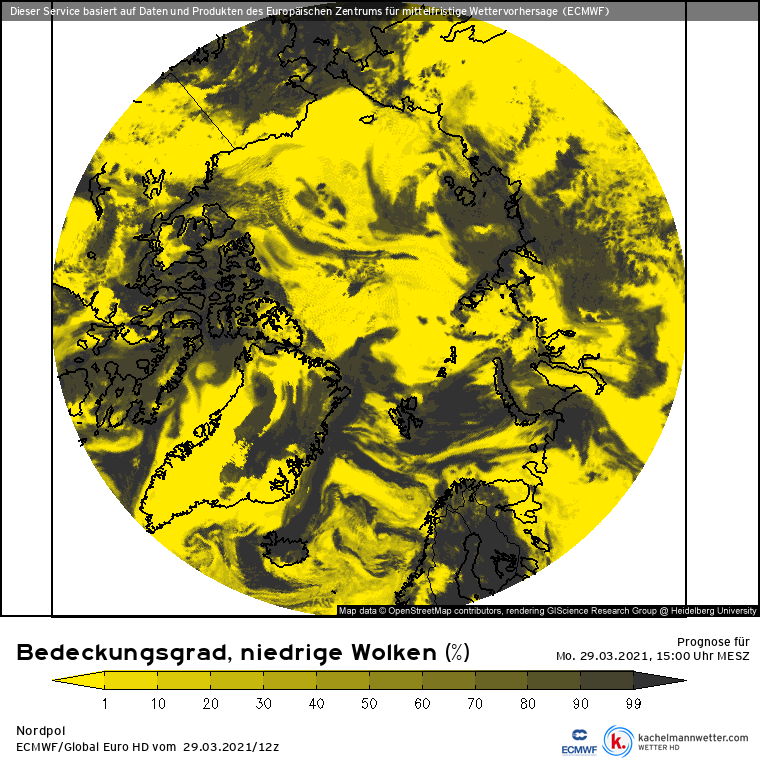 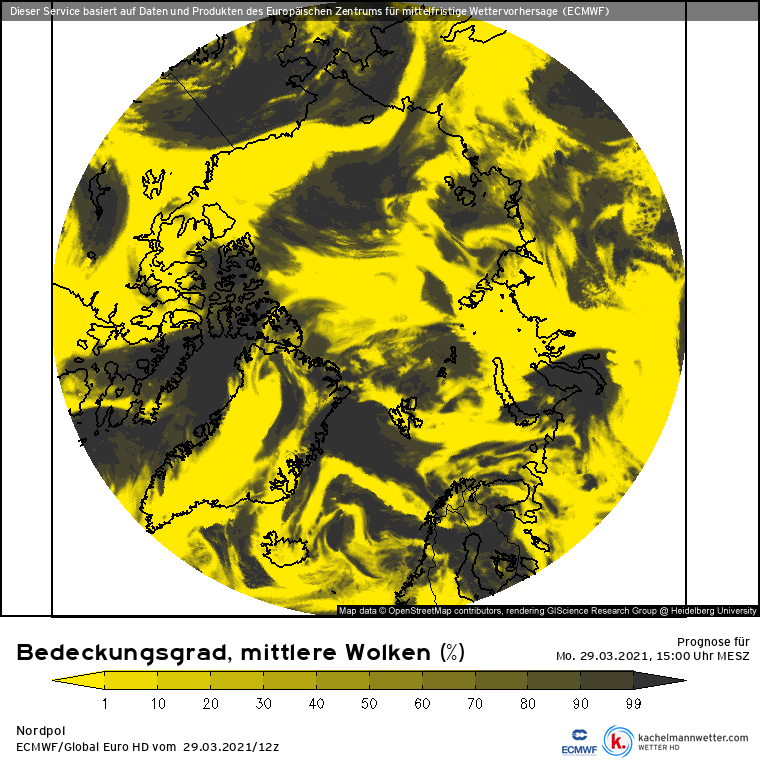 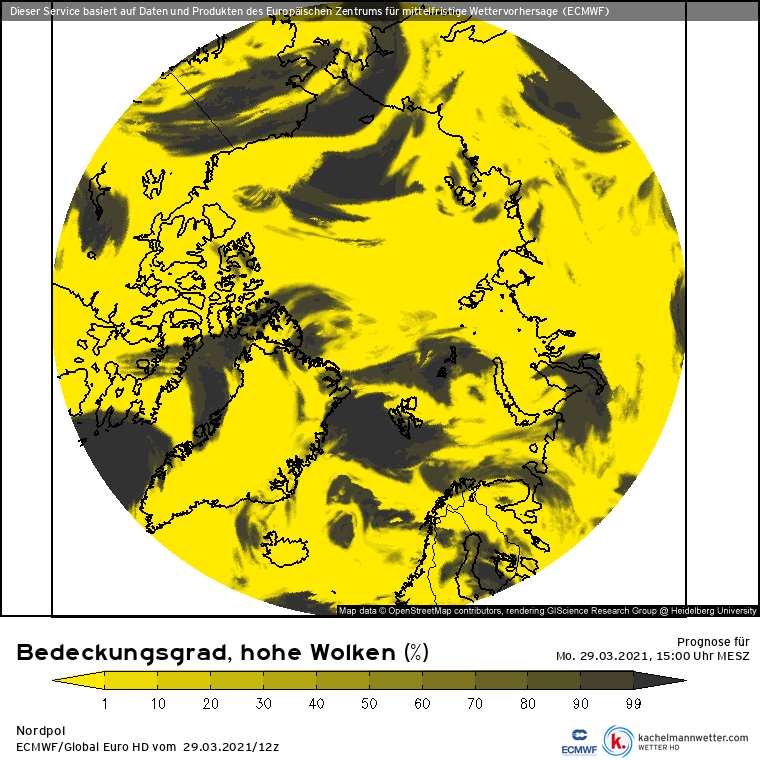 Lots of low-level clouds especially east of Svalbard
Mid- and high-level clouds southwest of Svalbard in the moist air, but also to the North
29.03.2021
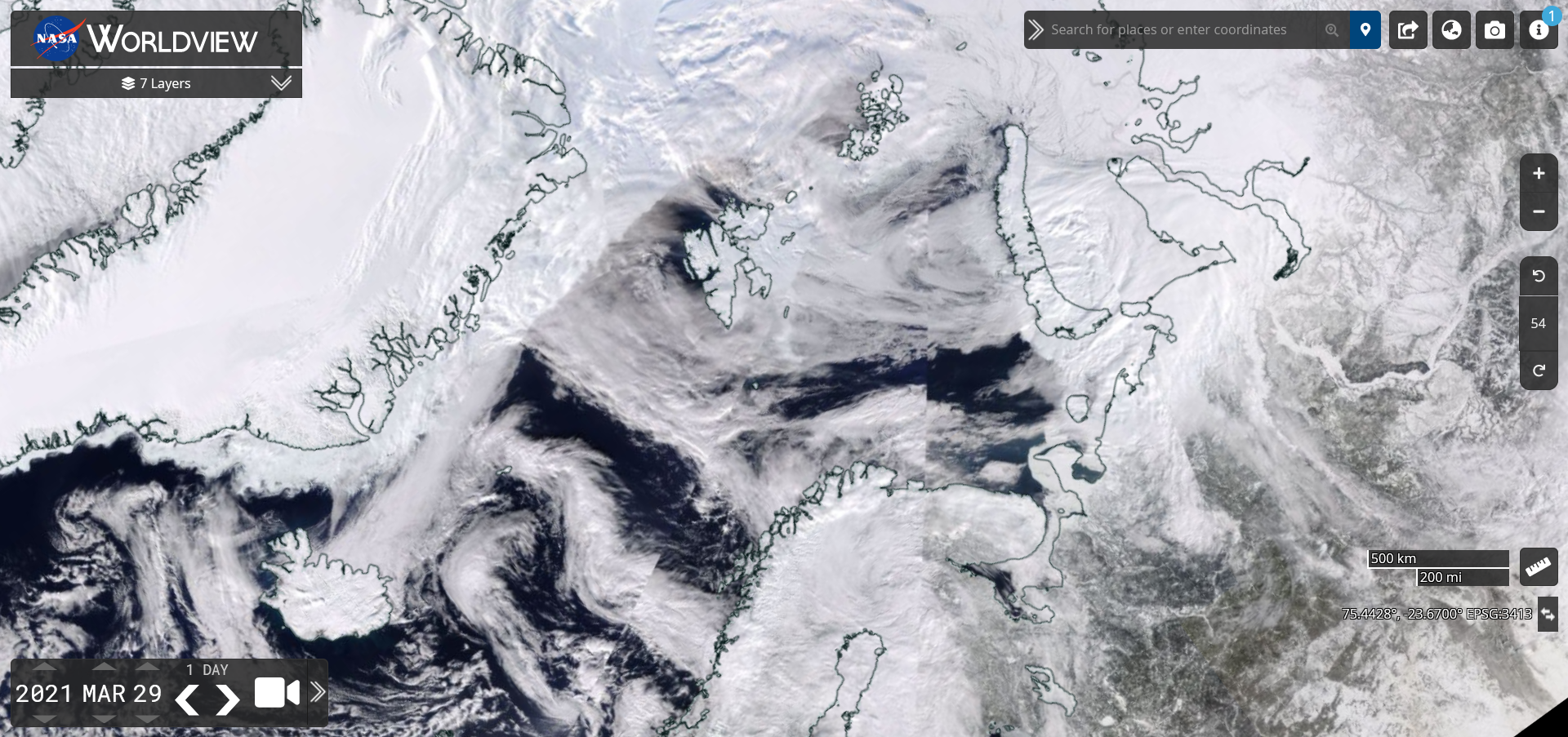 Sea ice fraction